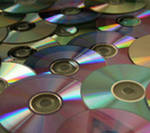 Из опыта создания электронного хранилища Центрального государственного архива аудиовизуальных документов Республики Татарстан
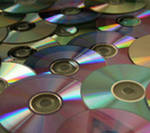 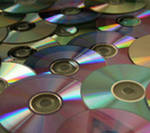 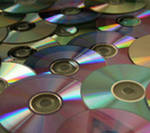 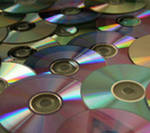 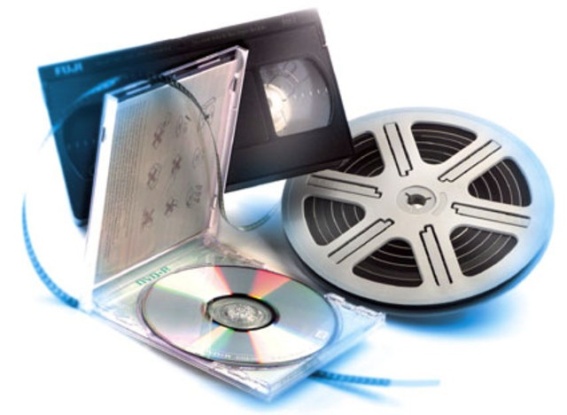 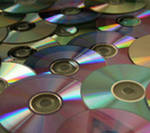 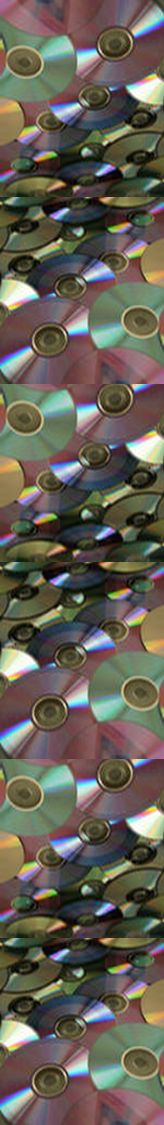 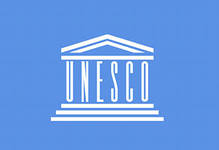 World Day for Audiovisual Heritage
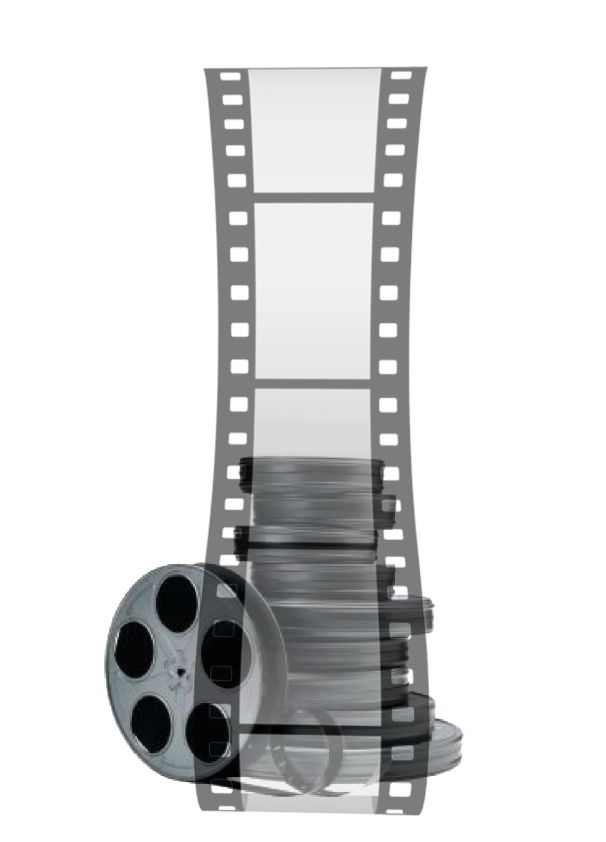 Международный реестр «Память мира» насчитывает в настоящее время около 200 наименований документального наследия, включая аудиовизуальное, которые имеют всемирное значение.
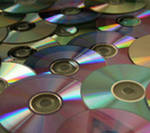 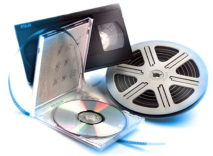 Лаборатория Центрального государственного архива аудиовизуальных документов РТ
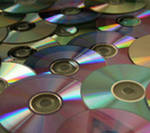 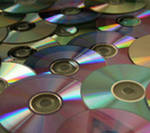 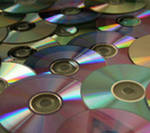 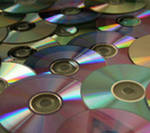 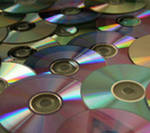 C учетом новых поступлений ежемесячный прирост электронных документов составляет от 0,5 до 10 Тб
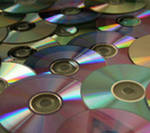 Поточная оцифровка
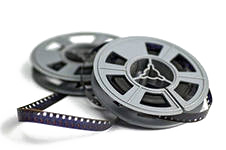 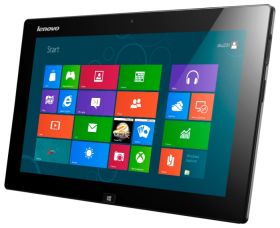 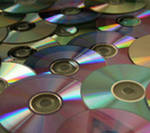 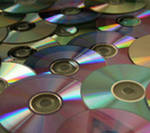 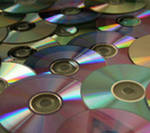 318
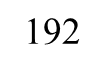 120
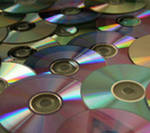 Поточная оцифровка
кинодокументов
 (единицы хранения)
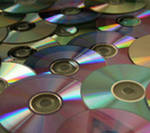 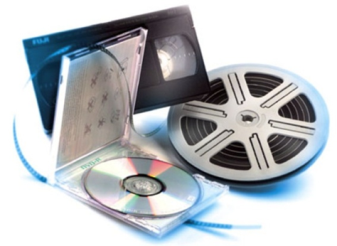 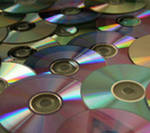 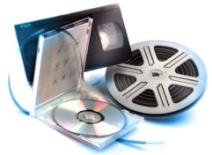 На интернет – странице архива создан раздел «Обязательный экземпляр аудиовизуальных документов Республики Татарстан
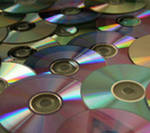 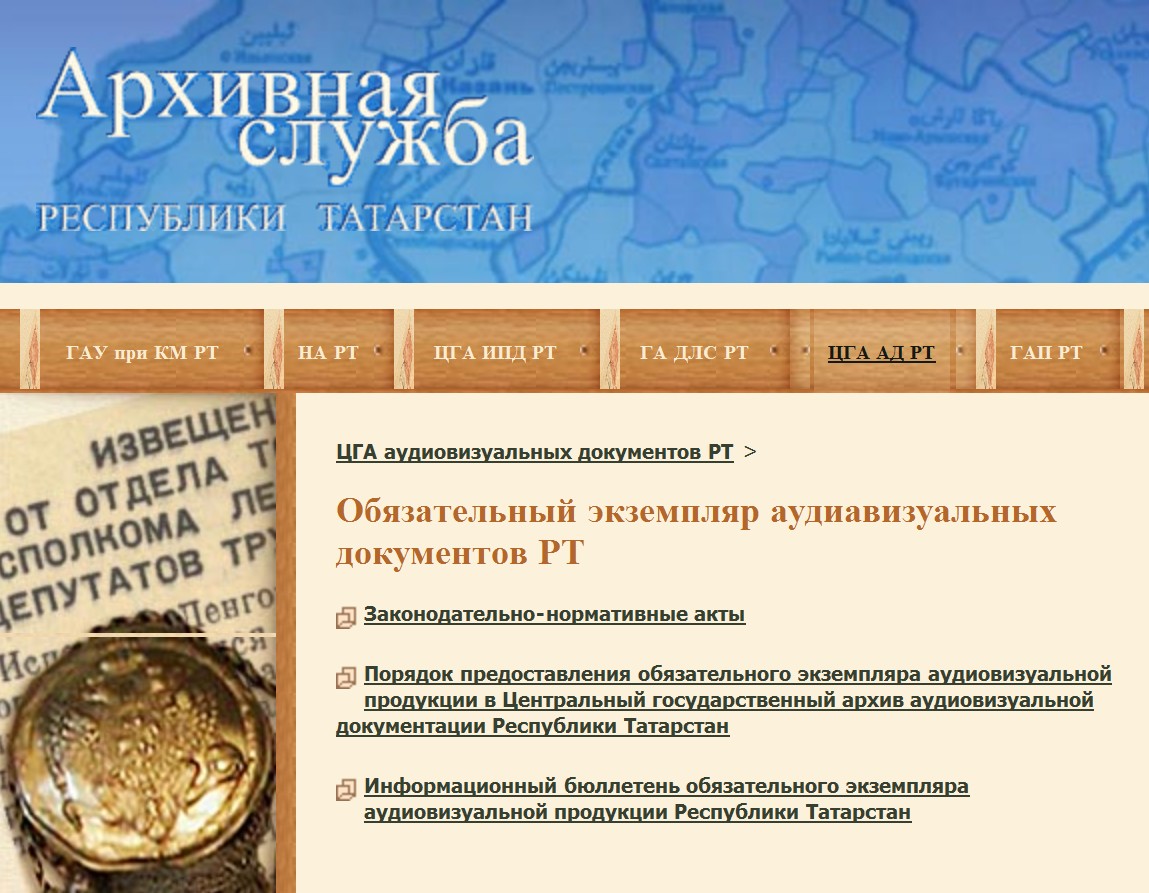 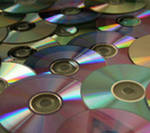 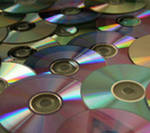 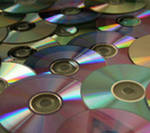 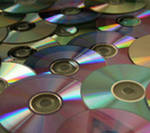 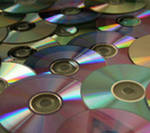 В Центральном государственном архиве аудиовизуальных документов оцифровано свыше 40000 магнитных пленок телерадиокомпаний ГТРК «Татарстан» и «ТРК «Новый Век» за 1948-2011 гг.
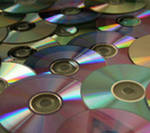 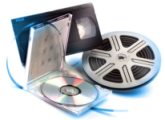 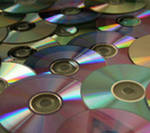 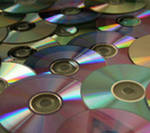 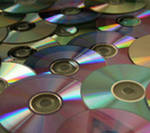 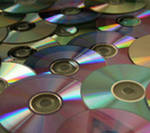 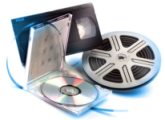 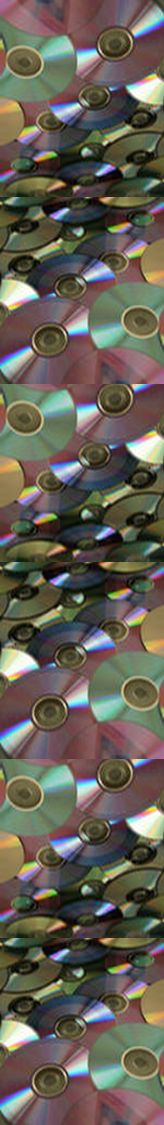 Проект по переводу в электронный вид особо ценных единиц хранения кинодокументов на традиционных носителях для нужд Главного архивного управленияпри КМ РТ
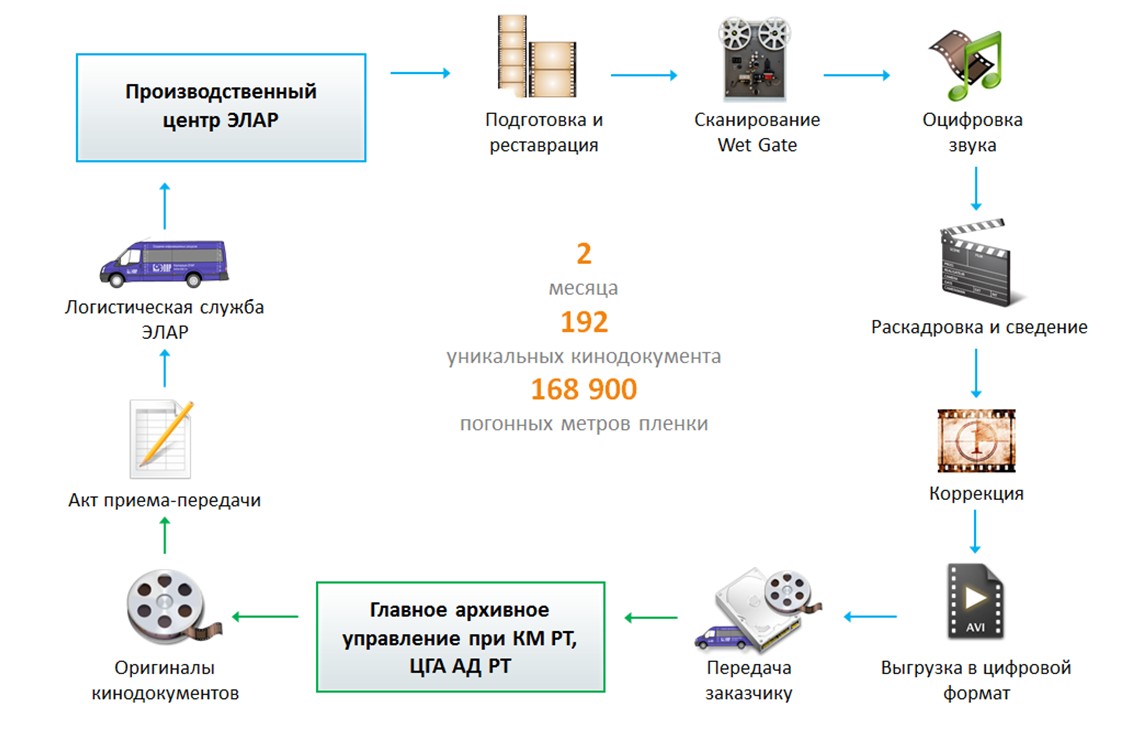 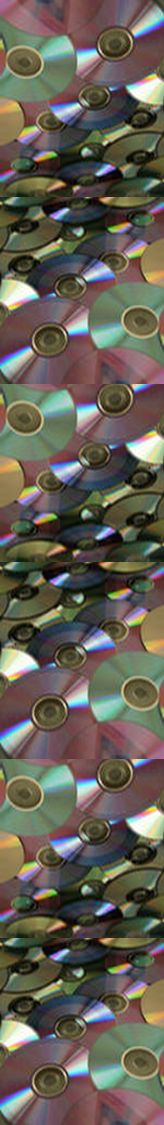 Реставрация и оцифровка кинодокументов ЦГА АД РТ
В 2013 году корпорацией Элар (по заданию ГАУ при КМ РТ) выполнен проект по переводу в электронный вид кинодокументов ЦГА АД РТ
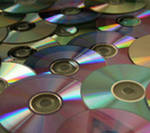 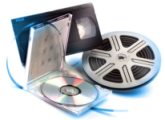 Правительство Республики Татарстан выделило 21 млн. рублей на оцифровку 7000 кинодокументов за 1918 - 2011 гг.
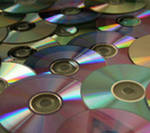 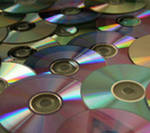 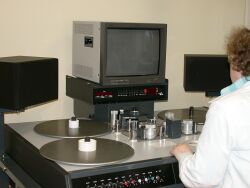 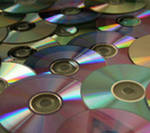 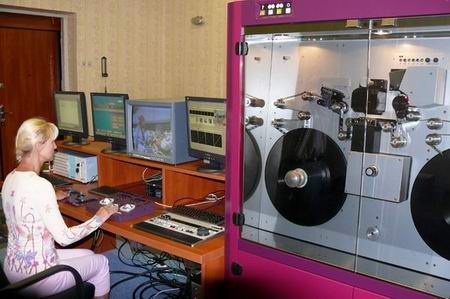 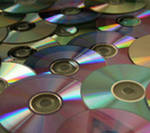 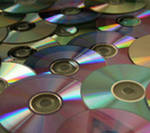 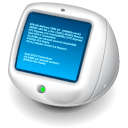 До реставрации
После реставрации
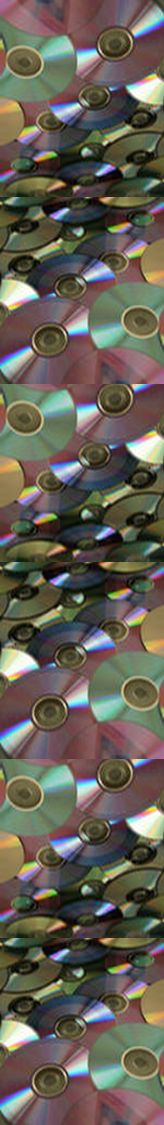 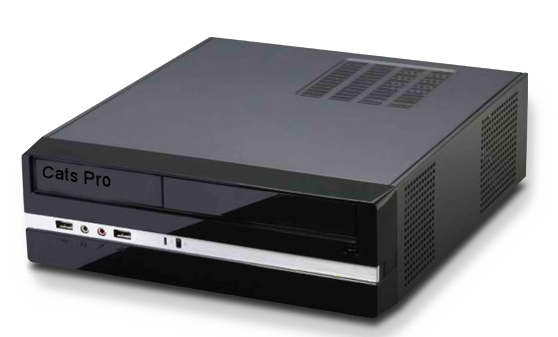 Профессиональная станция контроля качества CD и DVD дисков.
Встроенный ПК с ОС Windows 7.
Поддержка технологии QuickScan™: проверка качества DVD диска - 38 секунд, CD диска - 48 секунд. 
Контроль качества следующих типов дисков (всех форматов): DVD-ROM, DVD±R/RW, DVD±R DL, CD-ROM, CD-DA, CD-R/RW, Enhanced CD, CD-XA, VideoCD, CD-I.
Измеряет средние и пиковые значения PI, PI8, PIF. PO, PO8, POF, BLER, E11, E21, E31, E12, E22, E32.
Встроенный Аналоговый Измерительный Модуль AMM-1 измеряет сигналы характеризующие геометрию питов (pit geometry): Reflectivity, I11/Itop, I3/Itop, Modulation (I14/I14H), Resolution (I3/I14H), Beta, Focus & Tracking error, Jitter.
Проверка логической структуры диска: Post Gap, Subcode Skew, соответствие ISO 9660.
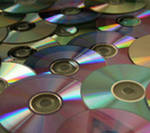 Компакт-диски с металлокерамическим записывающим слоем DataTresorDisc (DTD) производства компании Northern Star
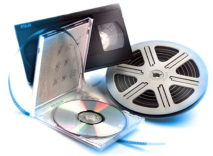 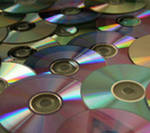 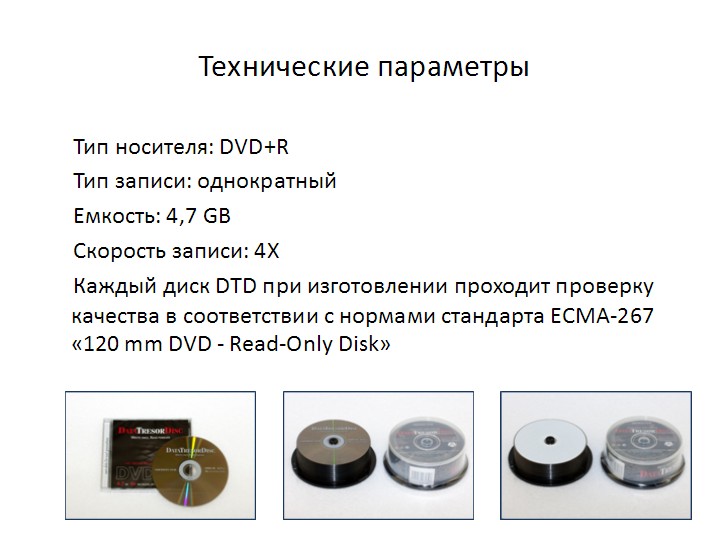 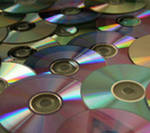 Спасибо за внимание!
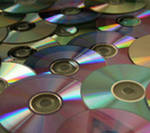 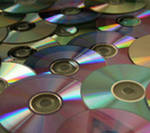 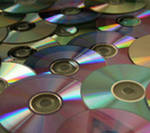 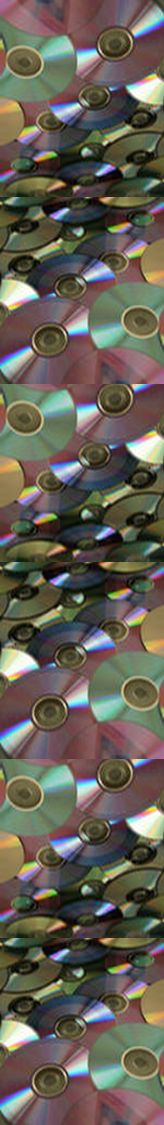 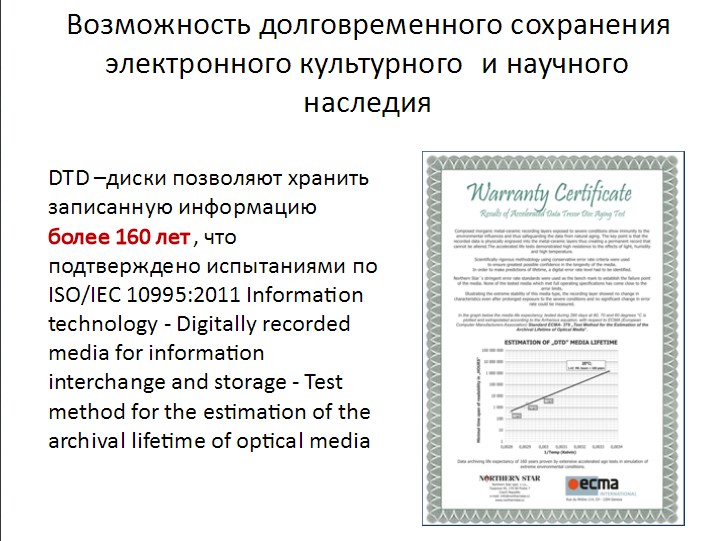 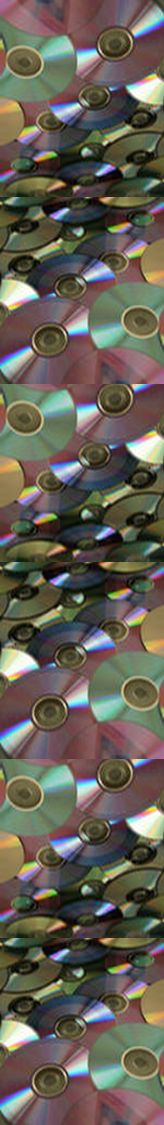 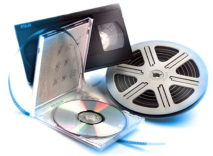 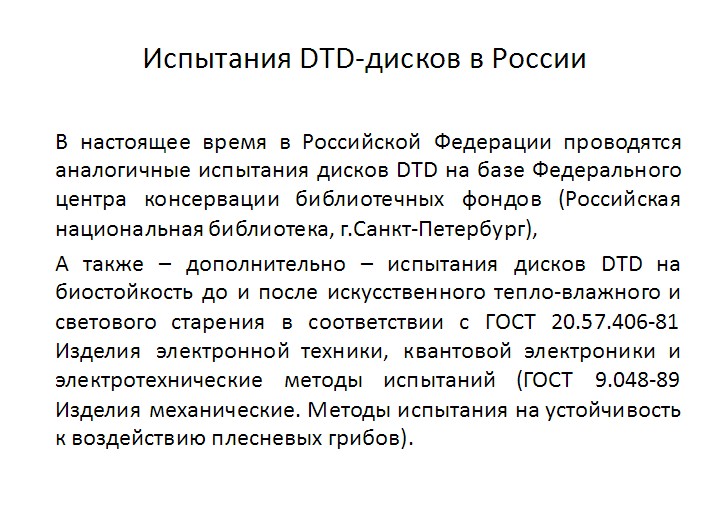 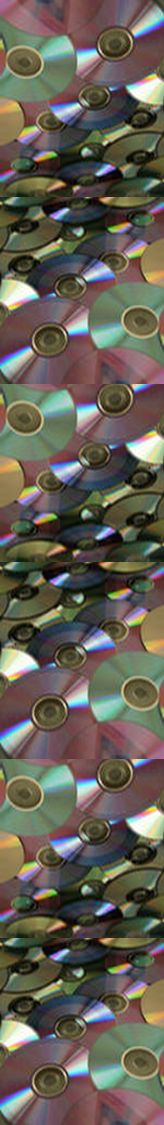 Контроль качества видео и аудиофайлов
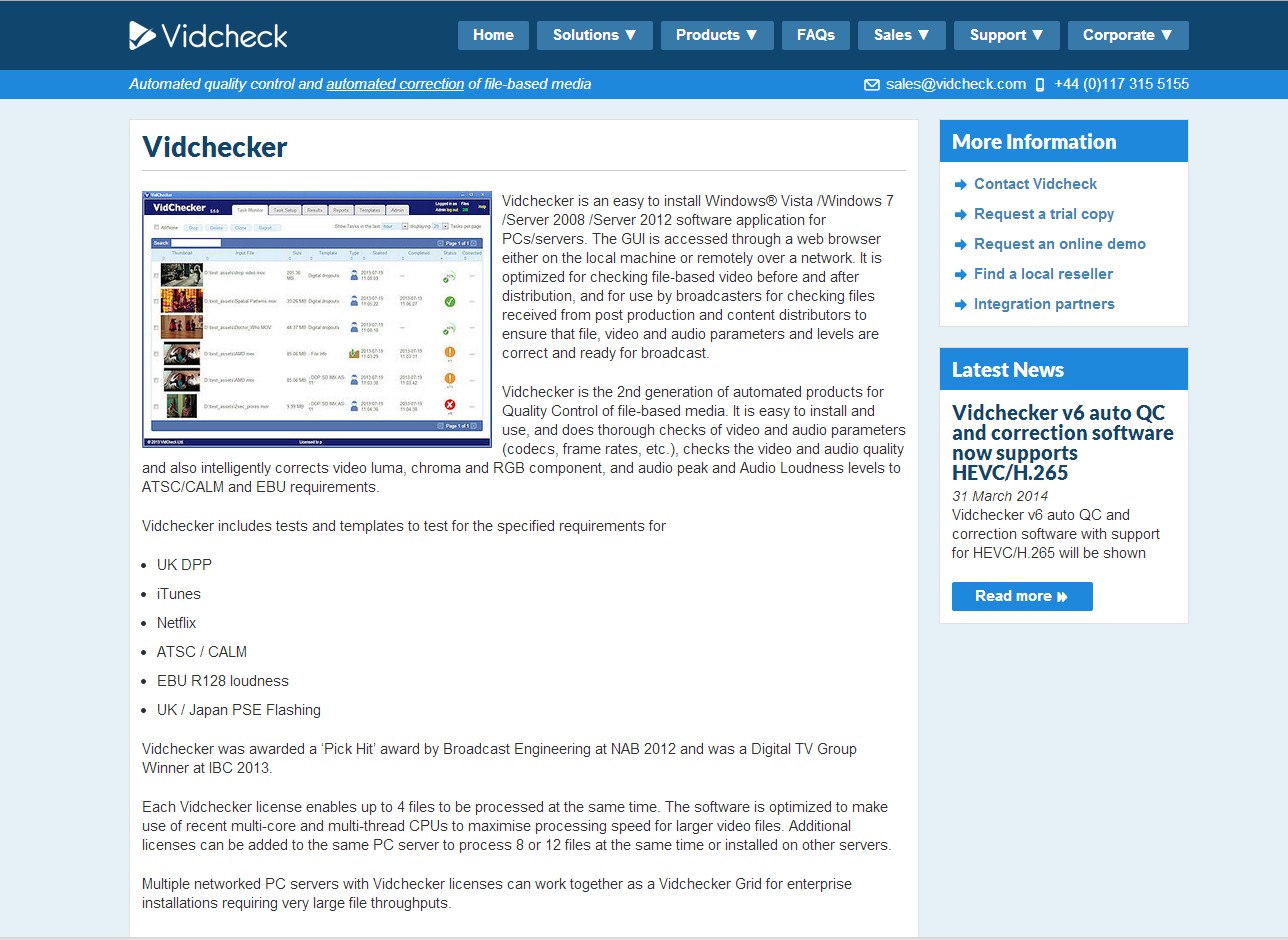 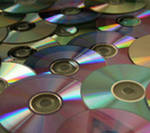 В Республике Татарстан базой для создания Центра хранения электронной информации стала площадка Дата-центра, являющегося особой инфраструктурной составляющей «IT-парка»
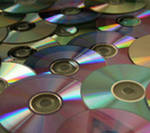 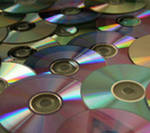 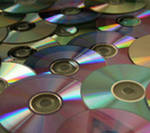 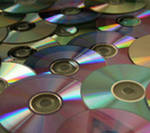 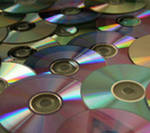 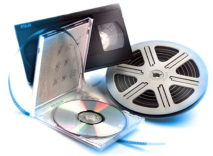 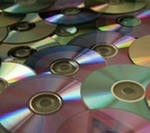 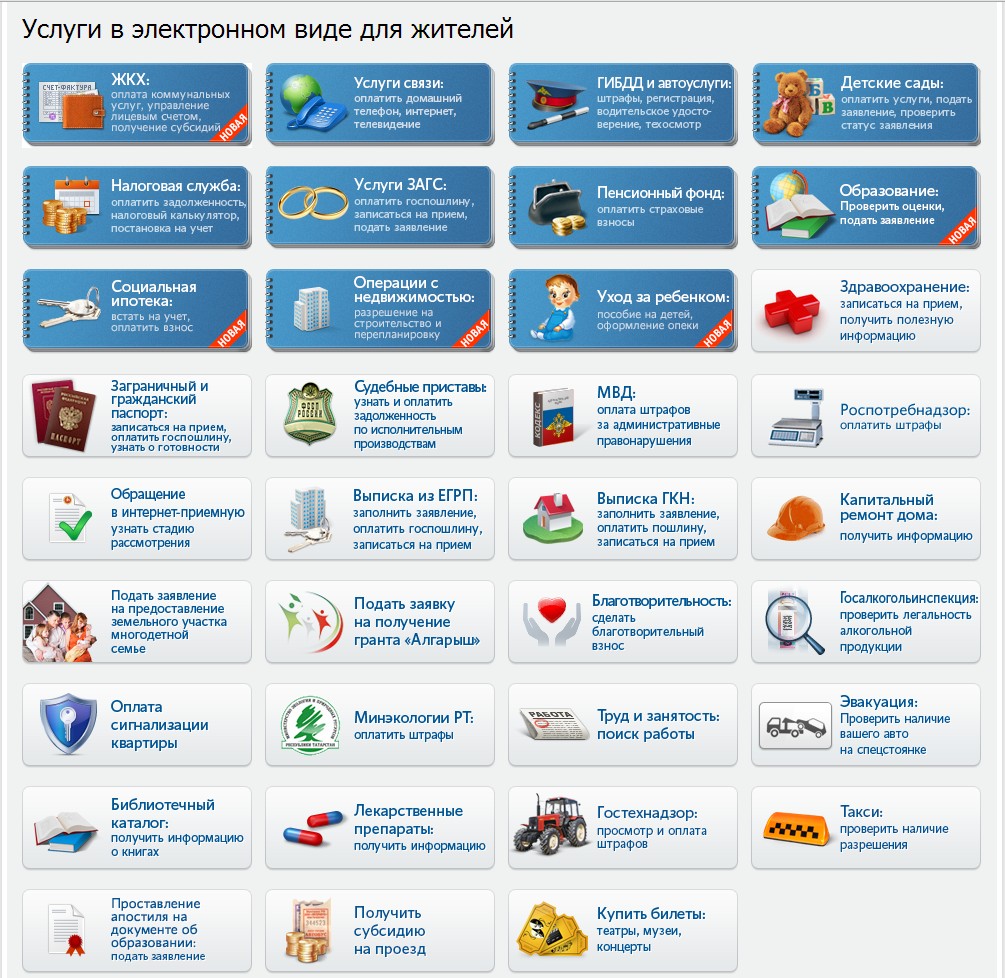 Министерством информатизации и связи РТ разработан проект 
“Описание функционала сервиса подачи заявления на предоставления архивных  справок, архивных выписок, копий архивных документов и проверки статуса ранее поданного  заявления”, согласован-
ный  с Татглавархивом
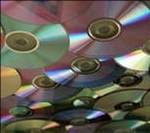 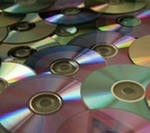 Подать заявление на получение архивной справки
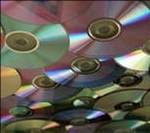 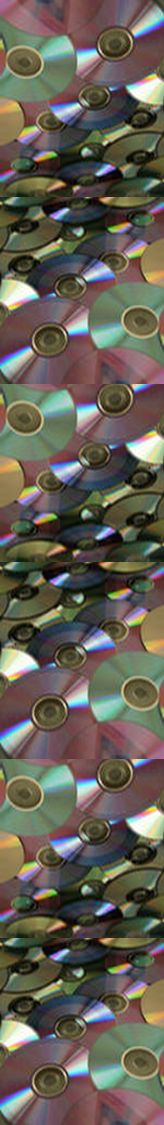 СПАСИБО ЗА ВНИМАНИЕ !